Click on the letter you would like to practise.
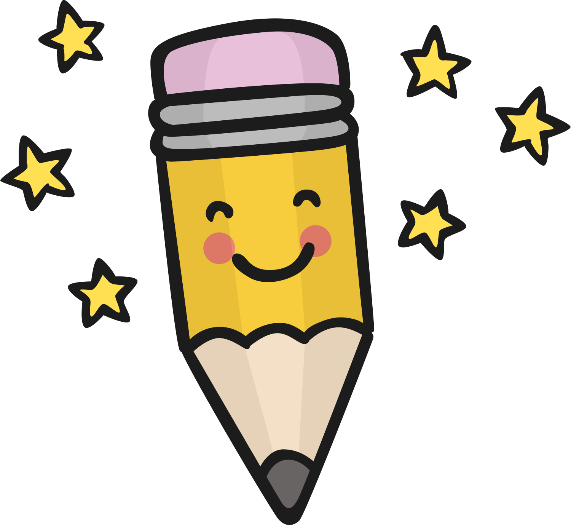 Press the back button at any time during the slide show to return to the letter choice screen.
Click on the letter you would like to practise.
h
a
b
c
d
e
g
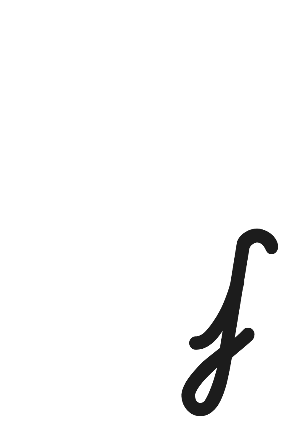 i
q
p
j
k
l
m
n
o
r
z
y
s
t
u
v
w
x
Click and watch the pencil to see it write.
Whoosh in and round you go.
Up, down and kick out a’s toe.
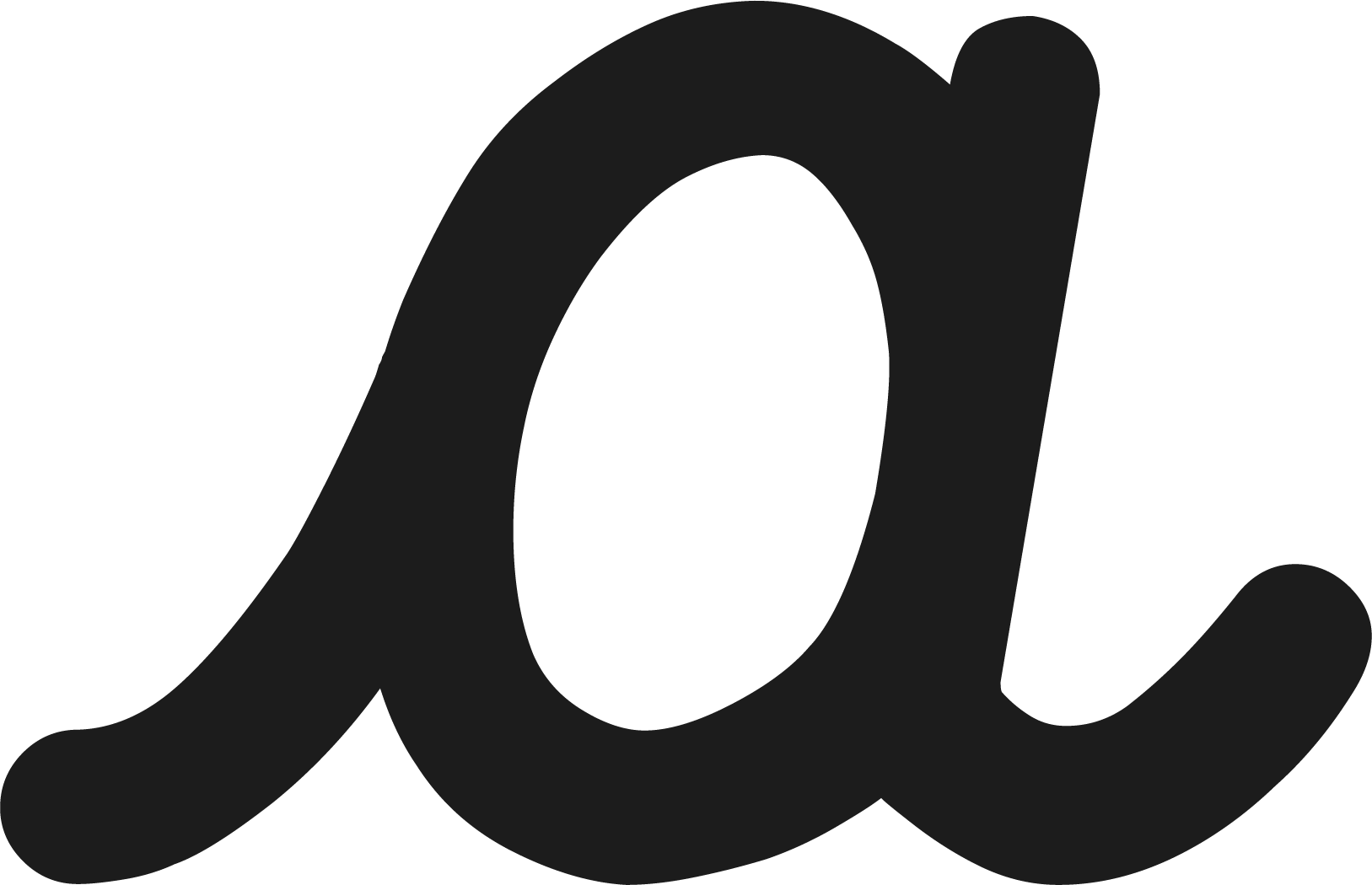 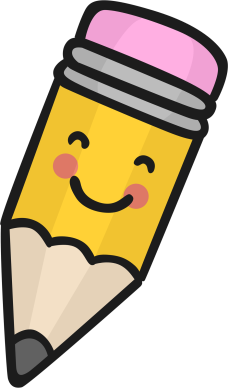 Click and watch the pencil to see it write.
Whoosh in and up tall and back down.
Then halfway up and all the way round.
Add a lead at the end
So b can join onto a friend
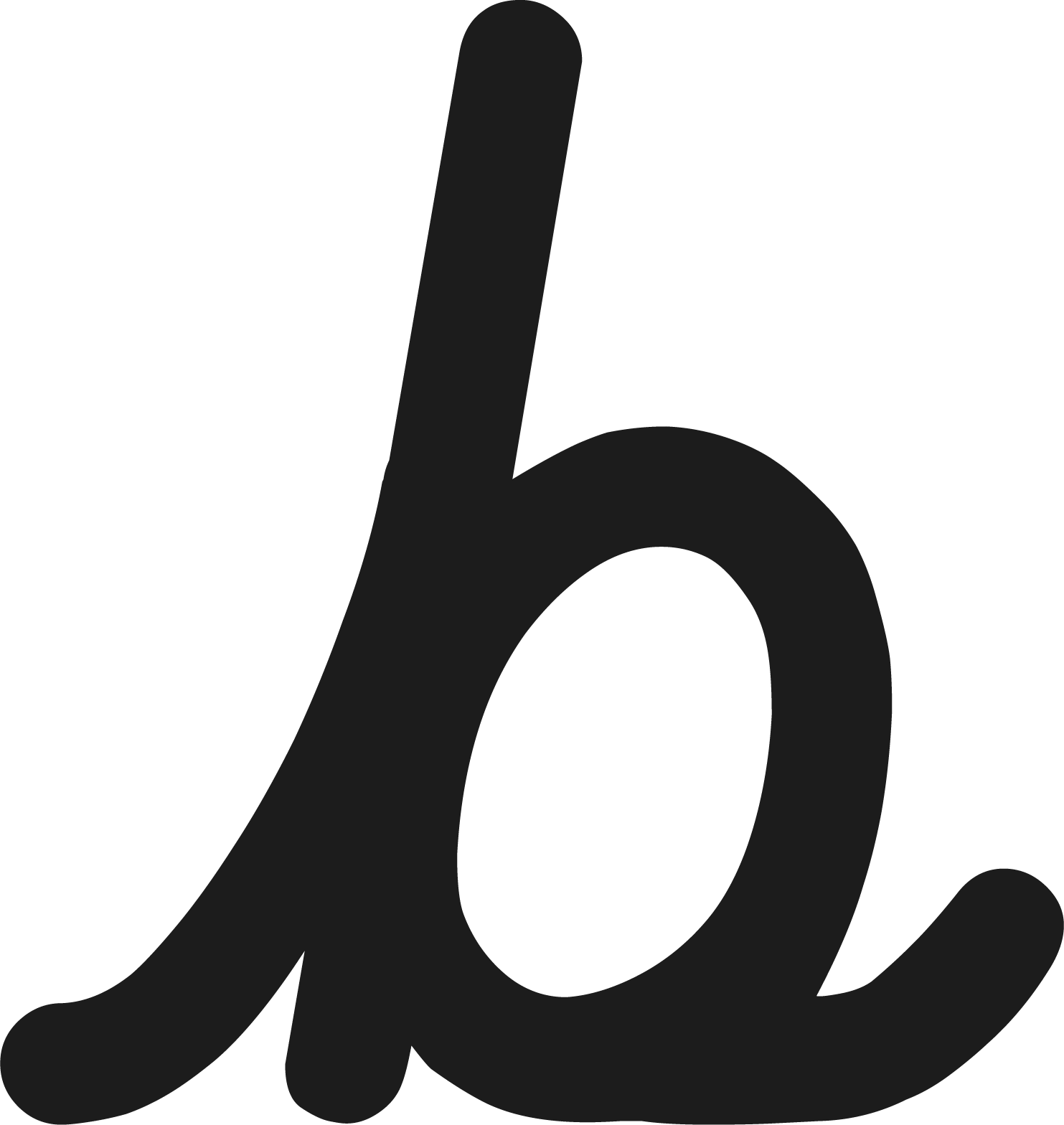 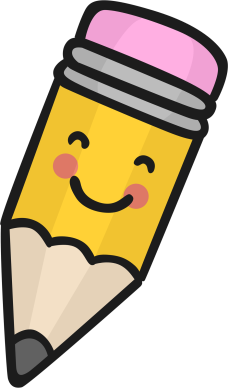 Click and watch the pencil to see it write.
Whoosh in and curl the c. 
C joins other letters easily.
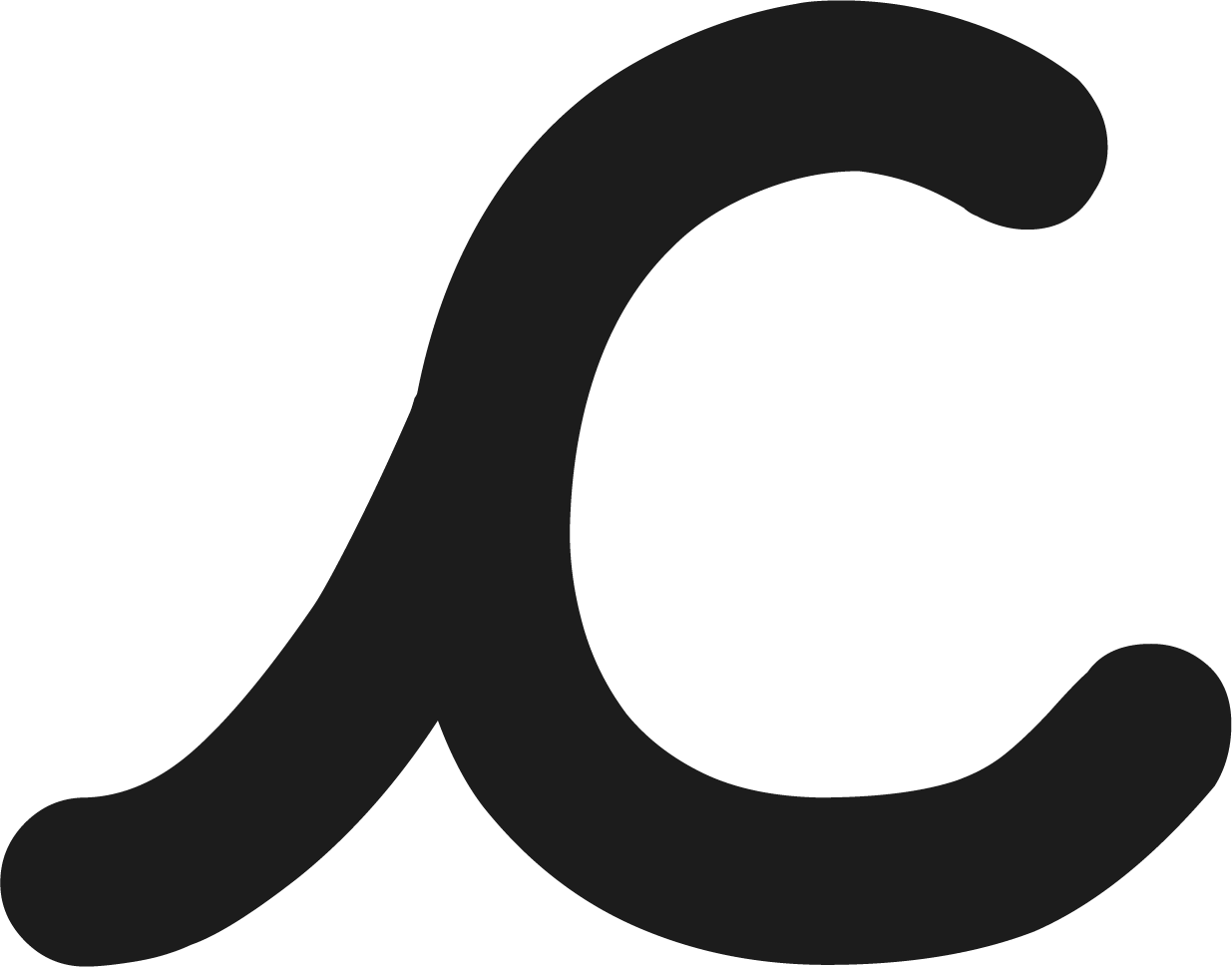 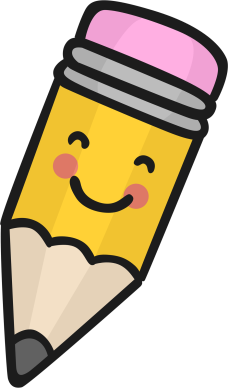 Click and watch the pencil to see it write.
Whoosh up halfway and go round
Then all the way up and back down.
Kick out d’s toe
And she’s ready to go.
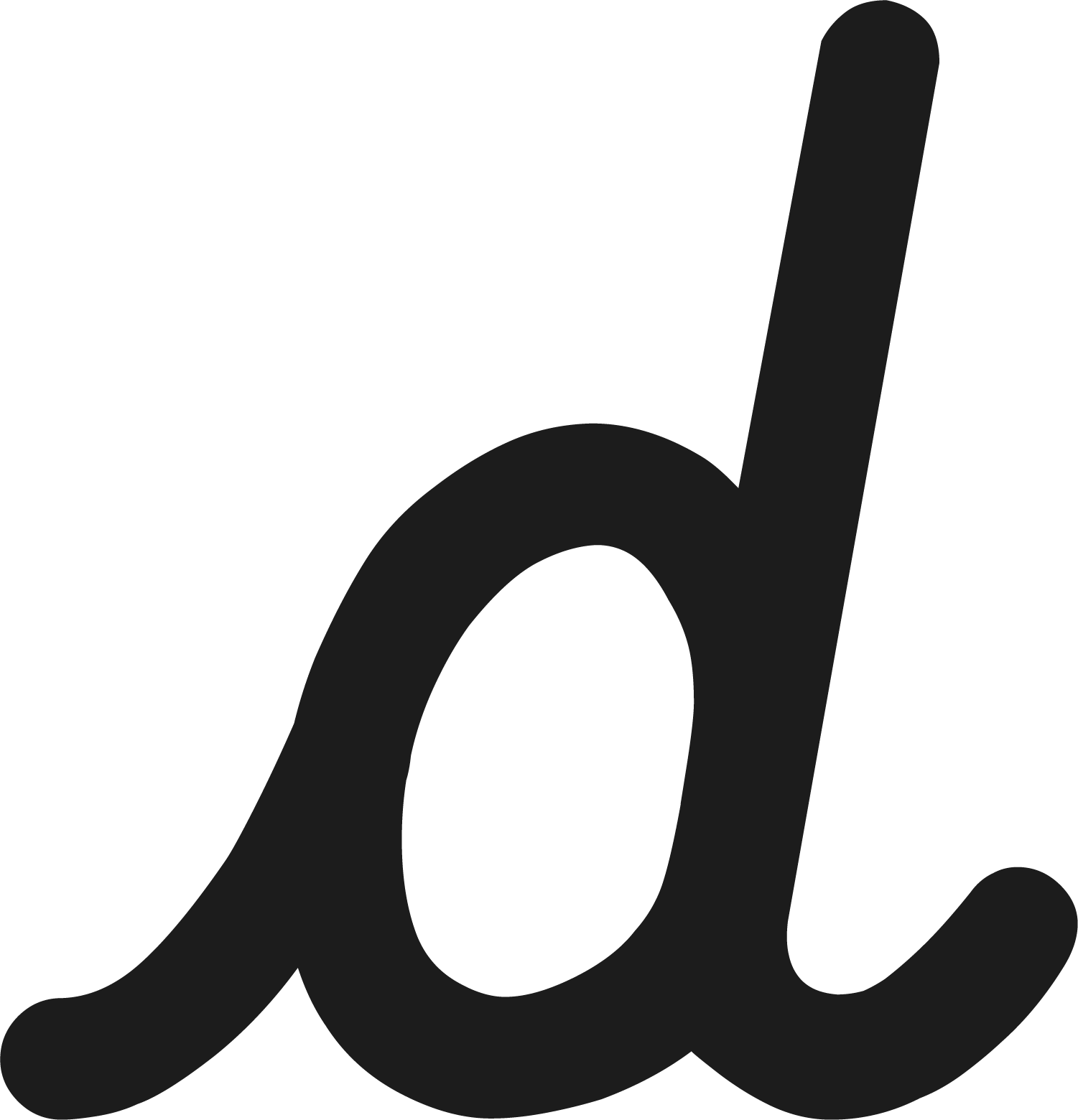 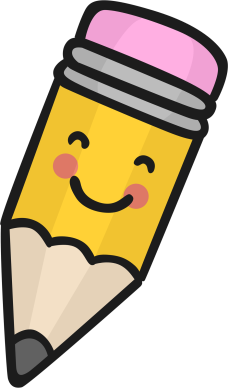 Click and watch the pencil to see it write.
Whoosh in and curl like a snail
And leave an easy joining tail.
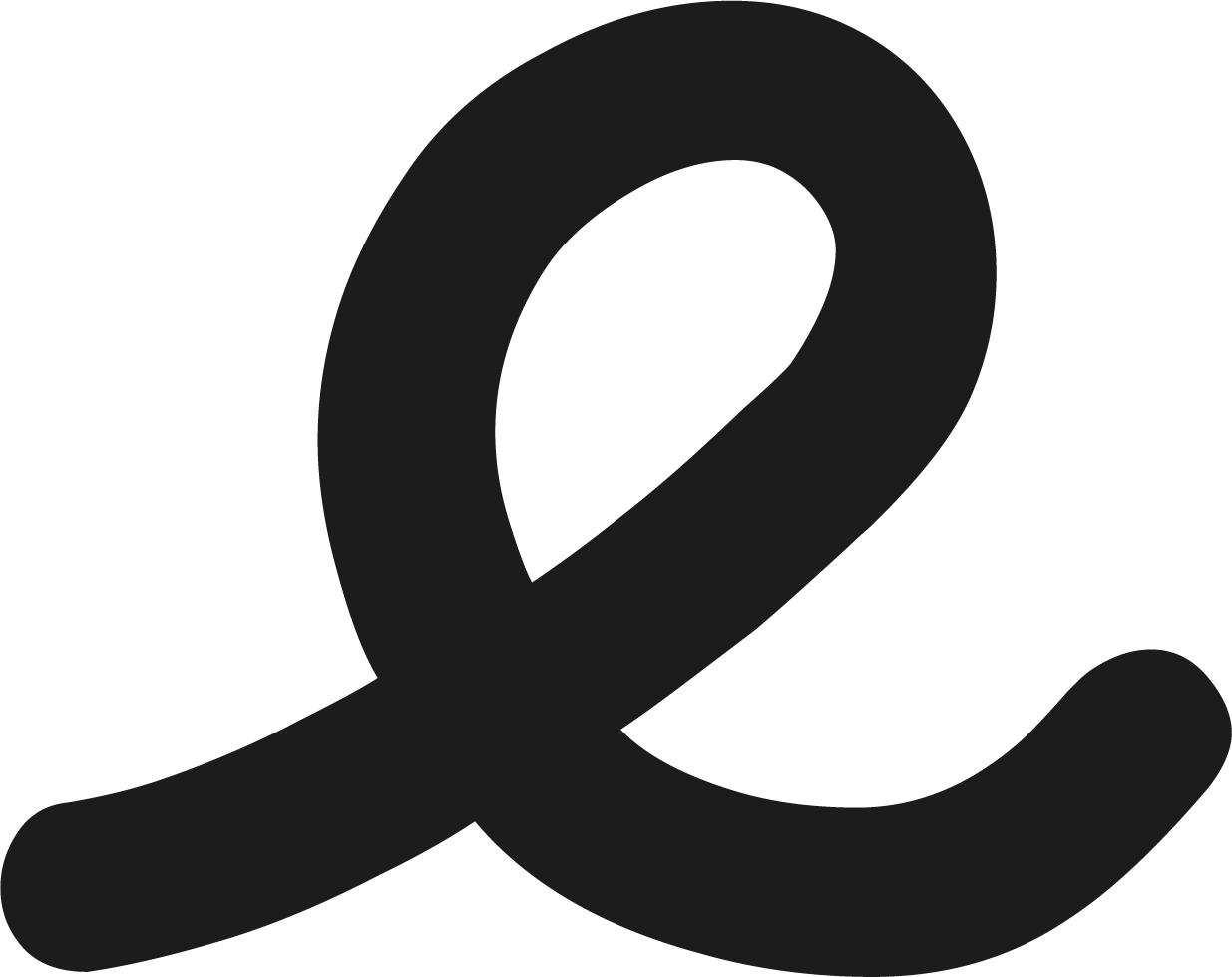 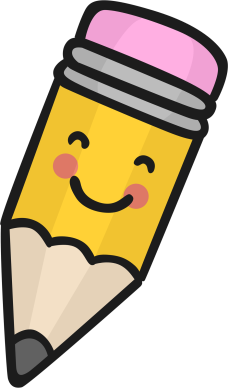 Click and watch the pencil to see it write.
Whoosh in to the top and loop
And then zoom back around.
Under the line, loop the last part
And finish your f near its start.
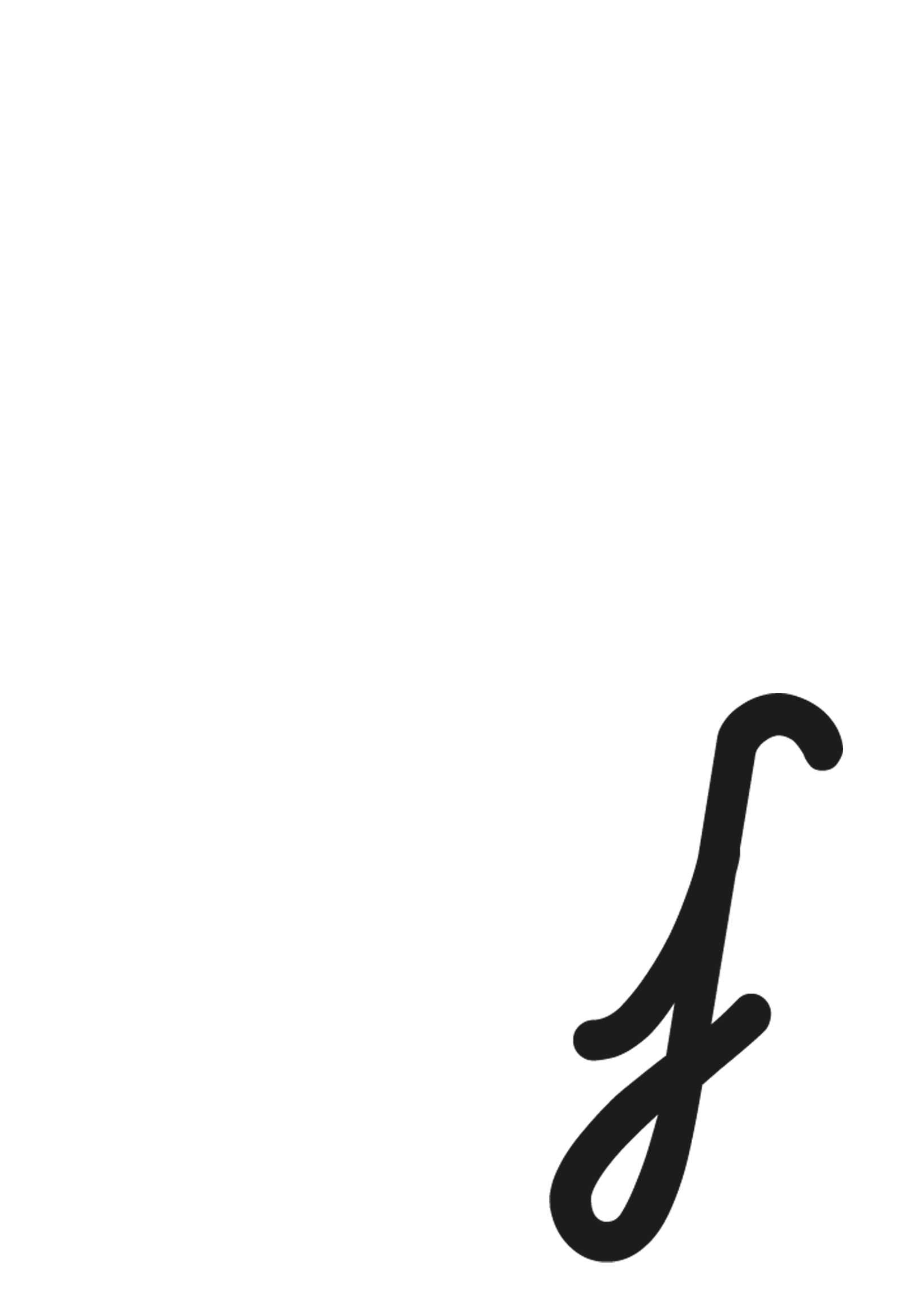 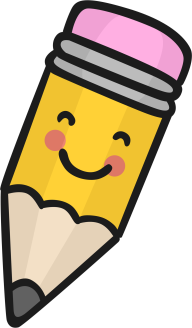 Click and watch the pencil to see it write.
Whoosh in, go round to the top.
Go down under the line, loop and stop.
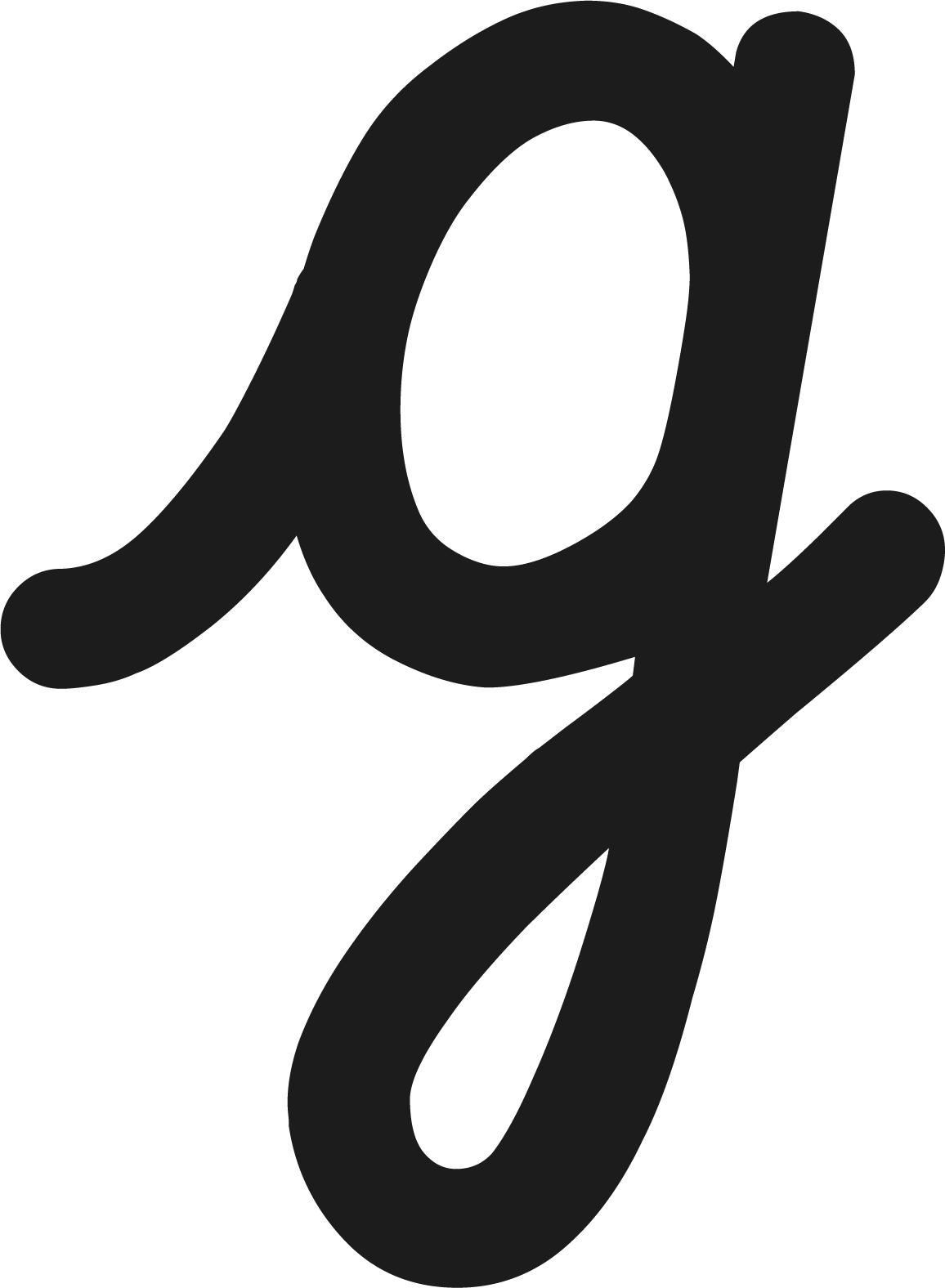 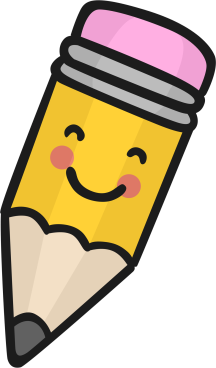 Click and watch the pencil to see it write.
Whoosh in and up tall and then down.
Halfway up, bend over and flick off the ground.
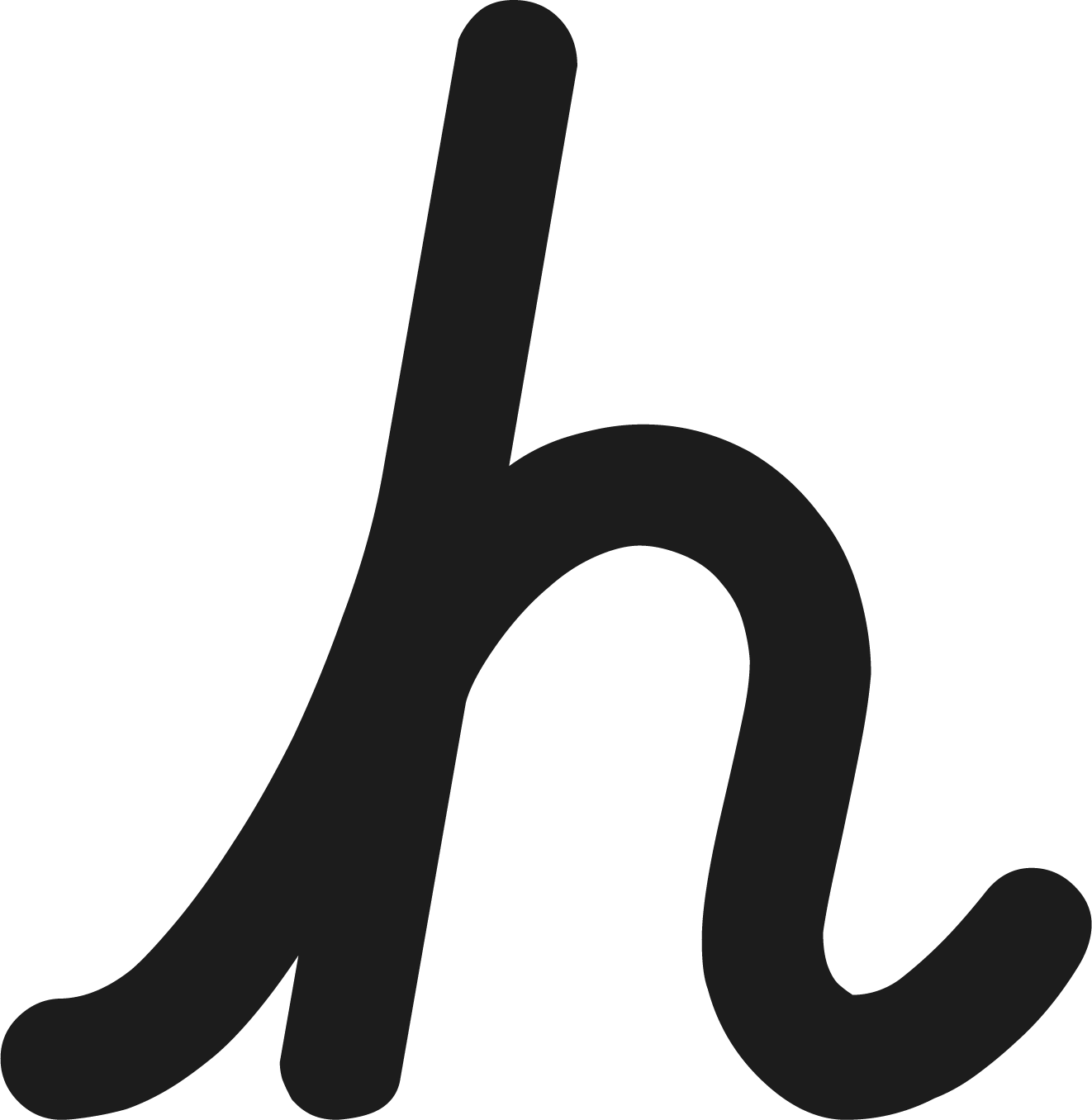 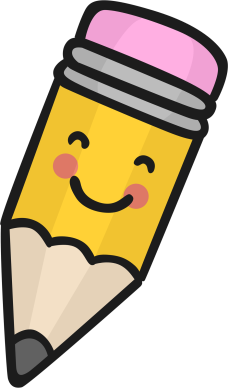 Click and watch the pencil to see it write.
Whoosh up and down, then kick out a toe.
Add a dot and i’s ready to go.
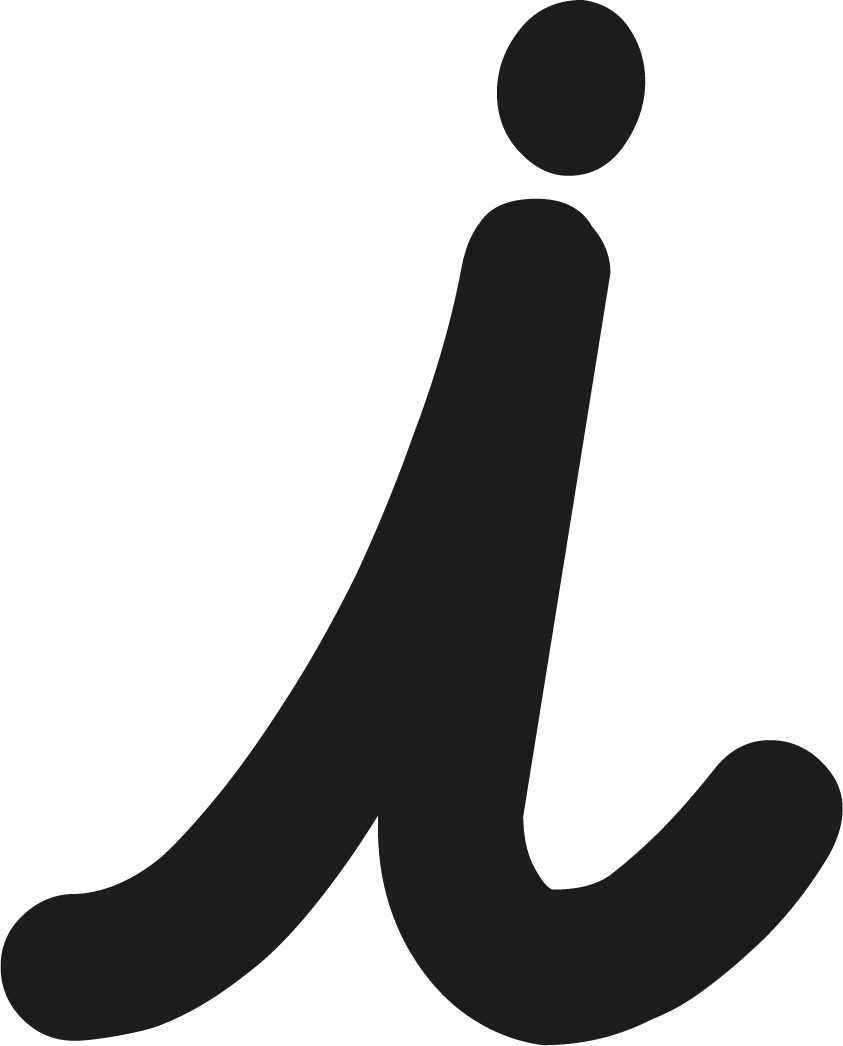 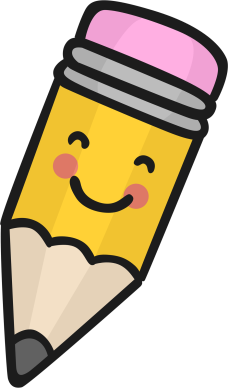 Click and watch the pencil to see it write.
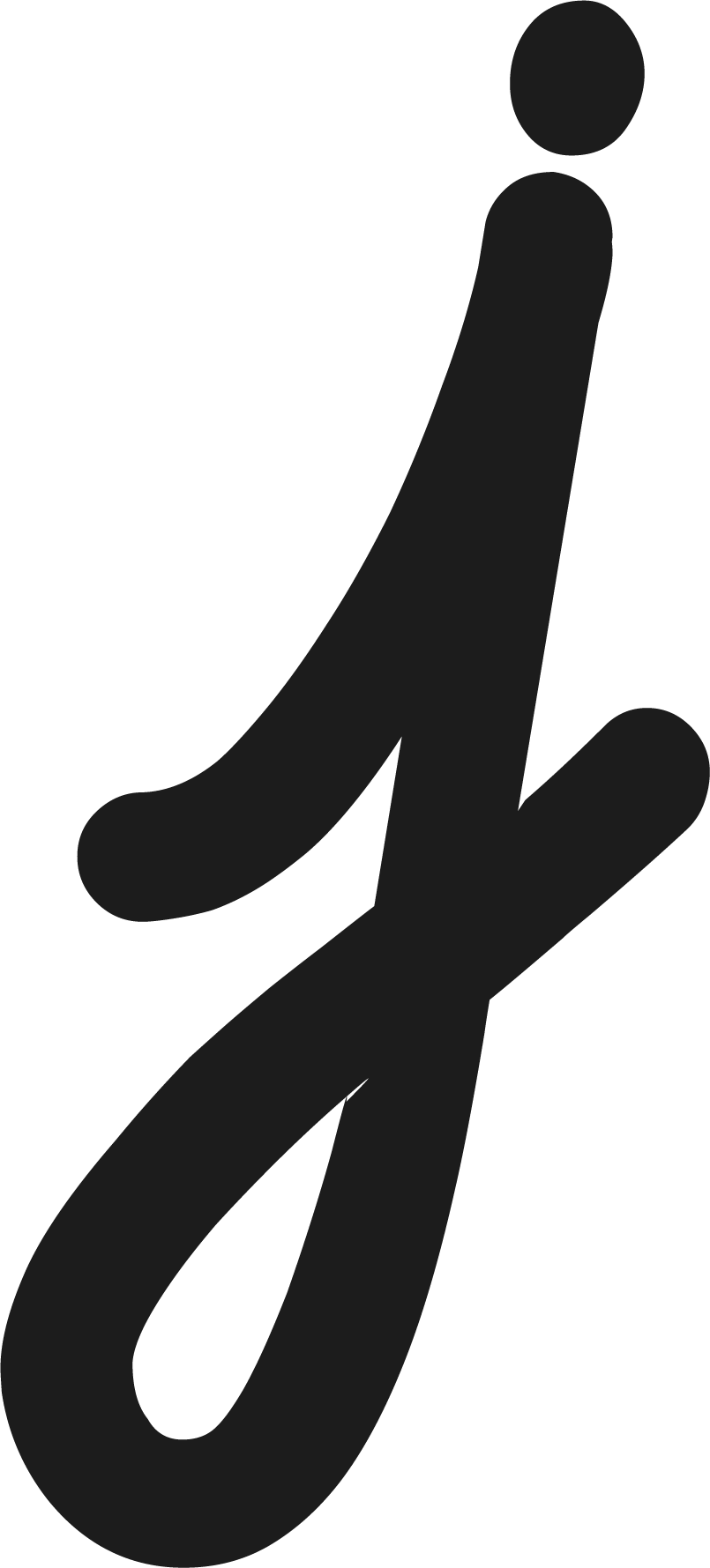 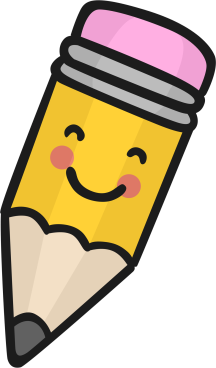 Whoosh up then zoom down under the line.
Loop the tail then add your dot at the right time.
Click and watch the pencil to see it write.
Whoosh up tall and back down.
Go halfway up and around.
Go down and out with a flick.
Your k is ready to kick!
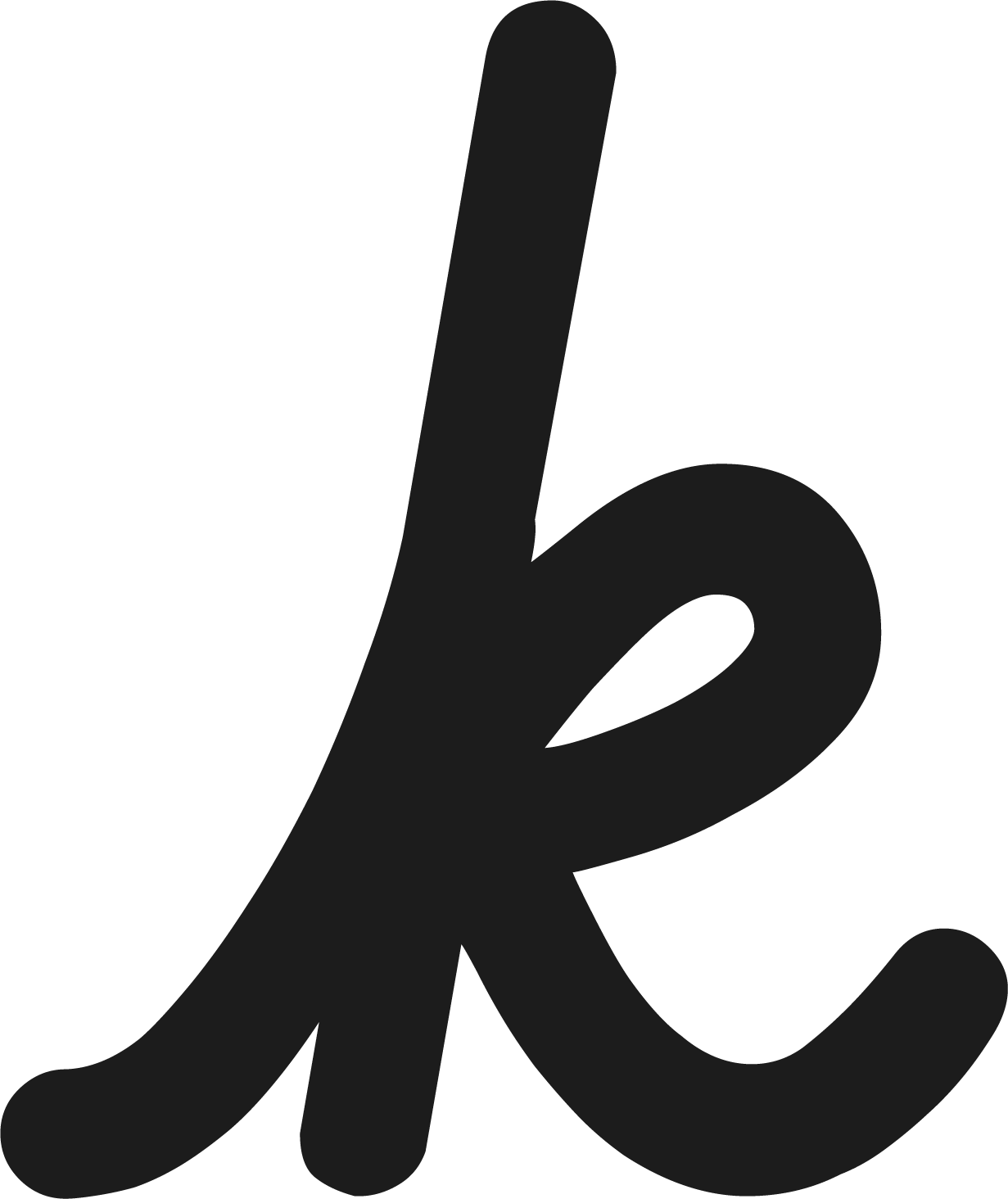 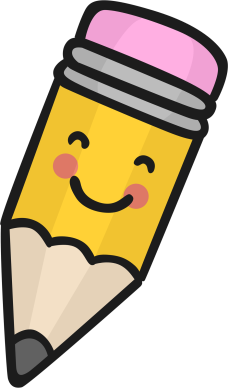 Click and watch the pencil to see it write.
Whoosh in and up tall,
Down to the ground and make your flick small.
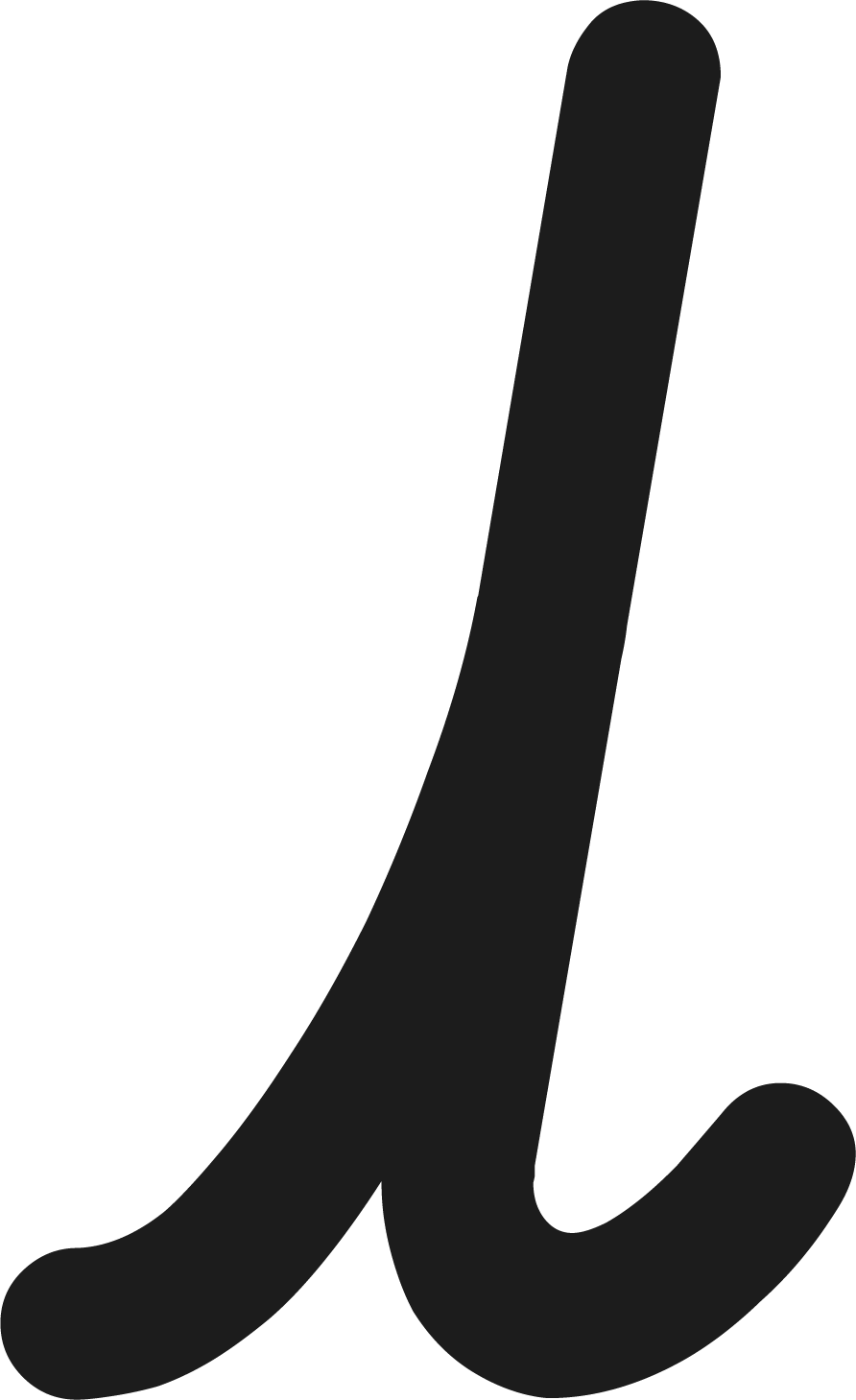 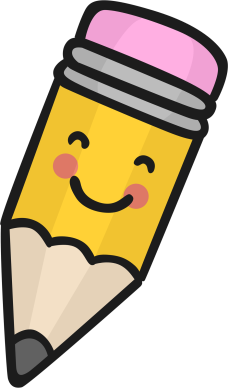 Click and watch the pencil.
Whoosh in and then down, 
Up, over and back to the ground.
Up, over and down again.
Add a flick to finish you m.
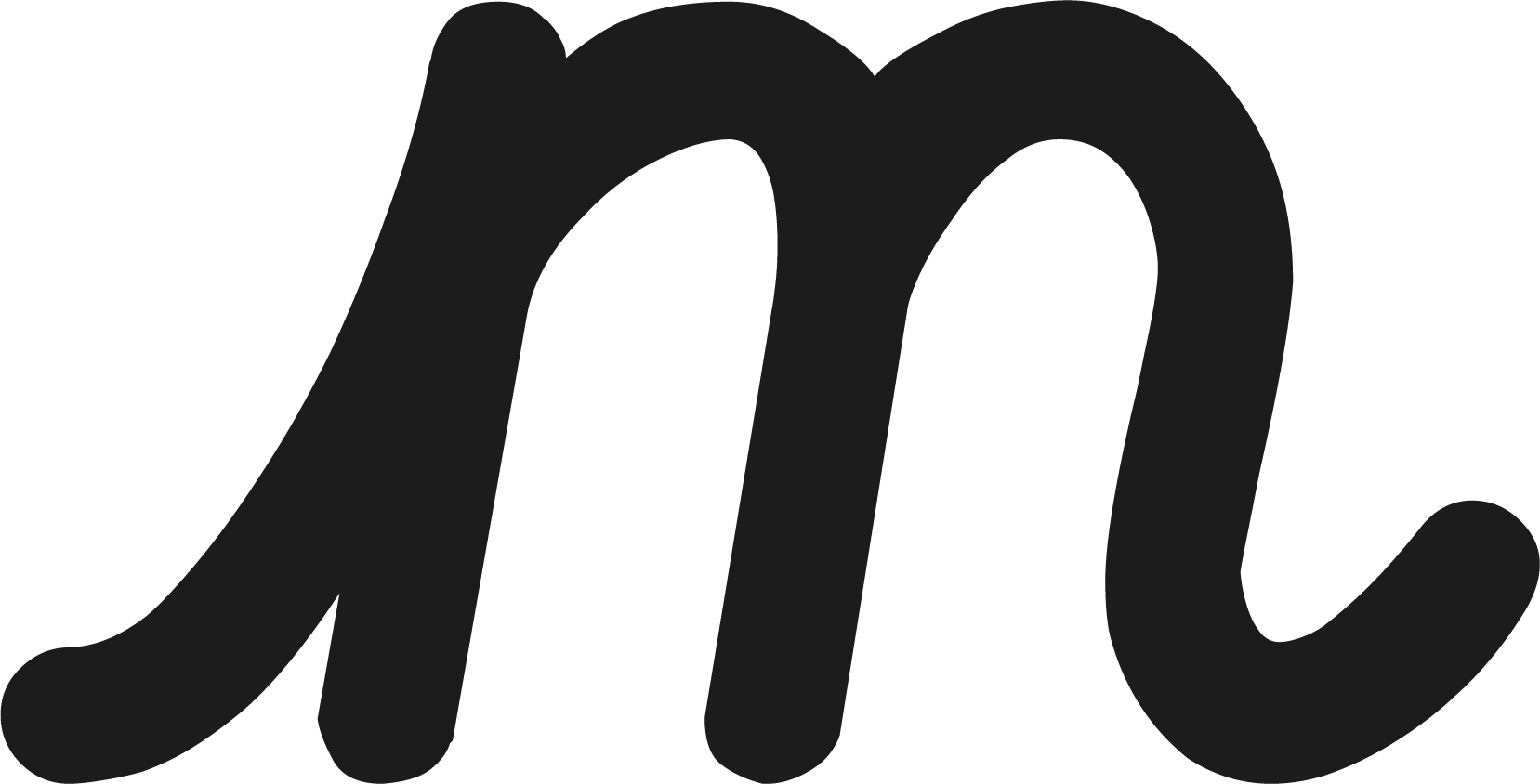 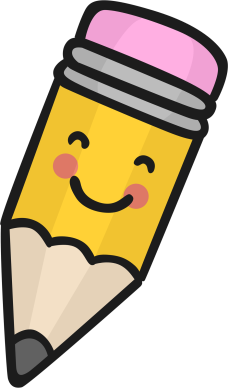 Click and watch the pencil to see it write.
Whoosh in and then down.
Up, over the hump and flick off the ground.
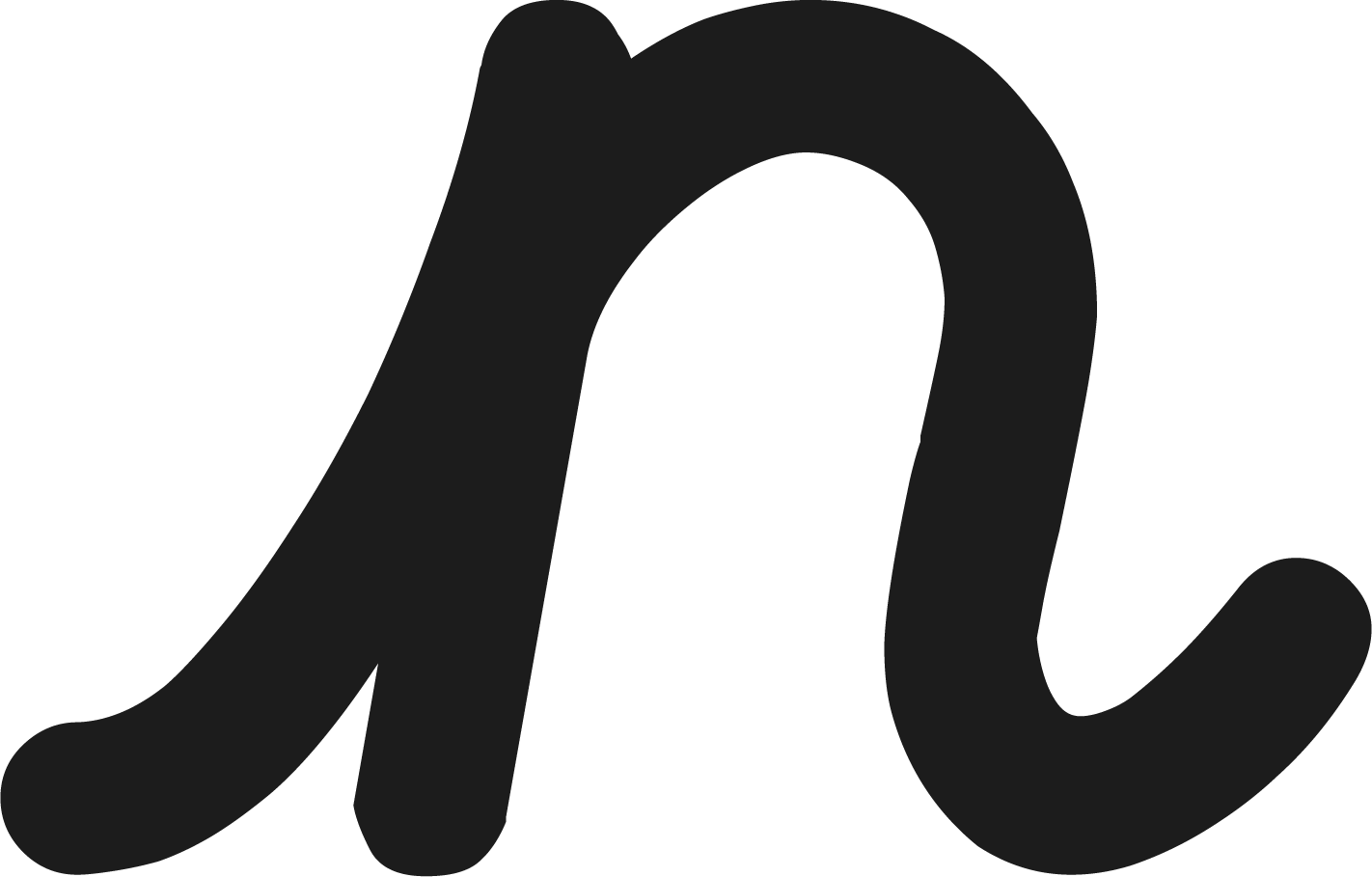 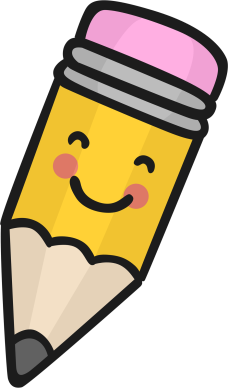 Click and watch the pencil to see it write.
Whoosh in round you go.
Lead out from the top for your o.
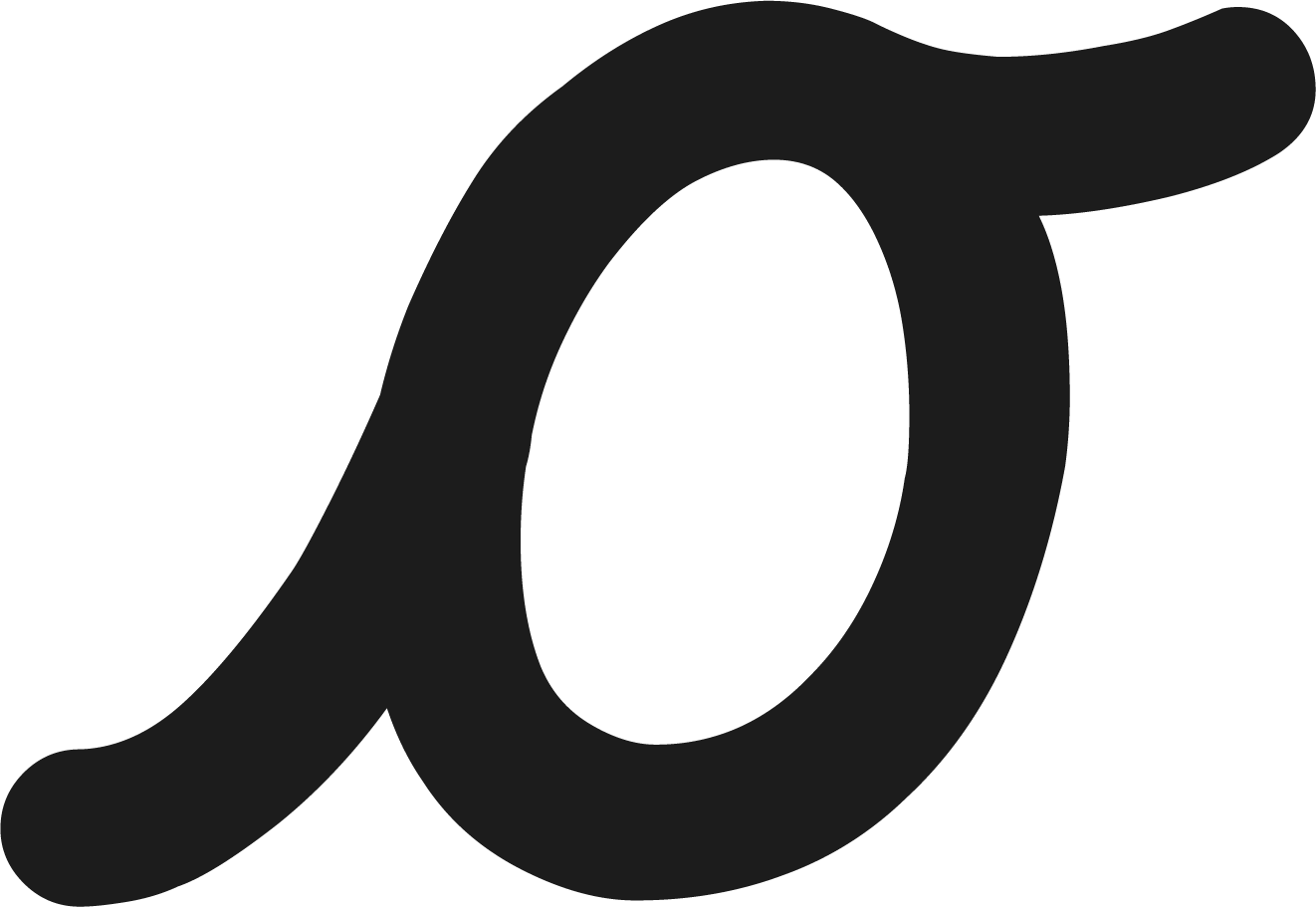 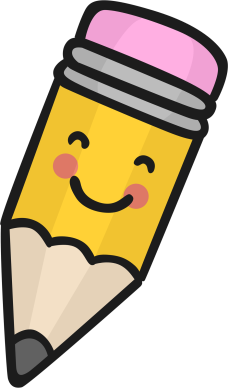 Click and watch the pencil to see it write.
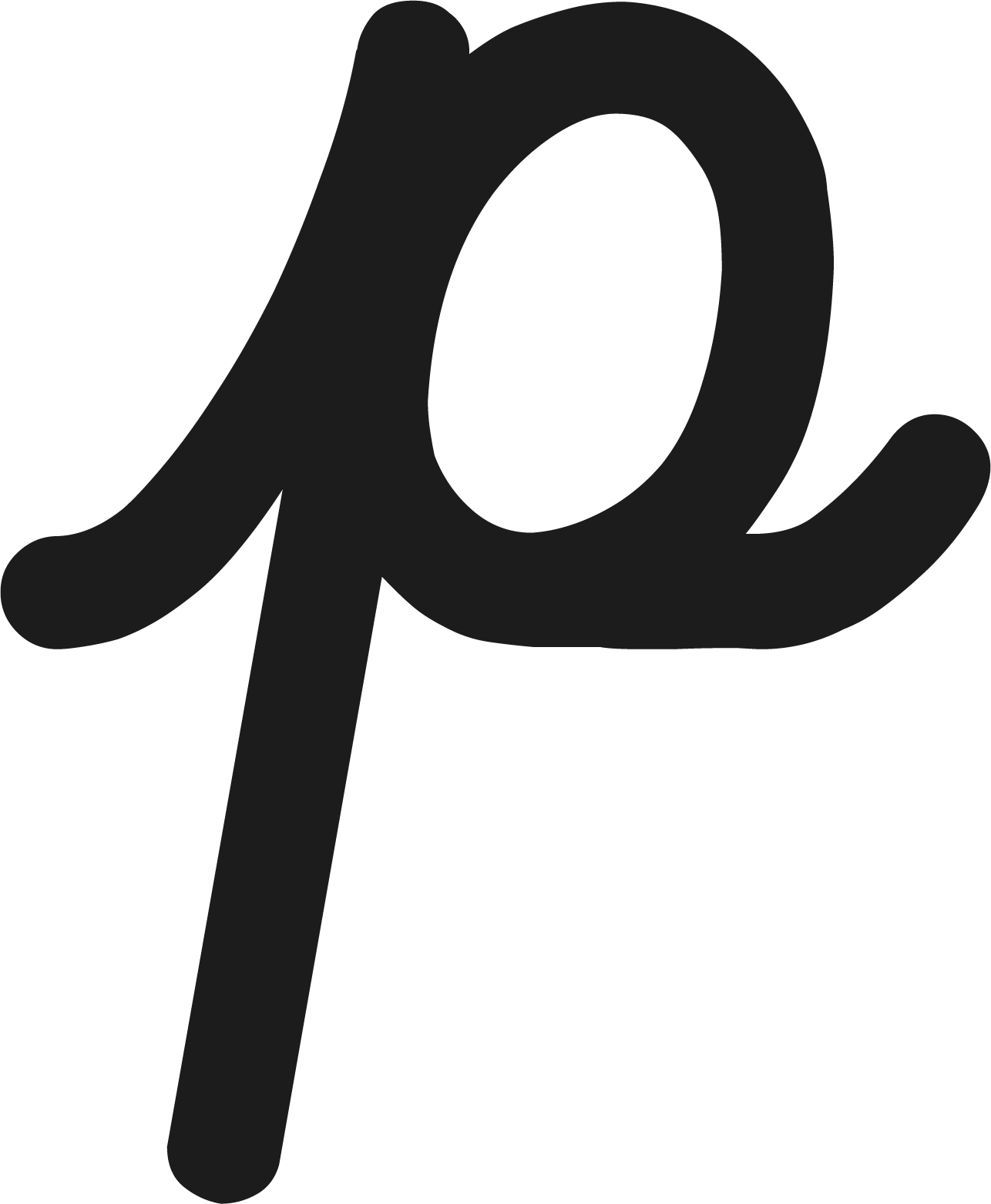 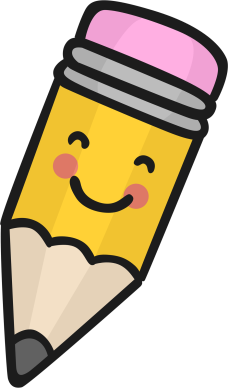 Whoosh in and then go down low, 
Back up to top and round you go.
Lead out at the end,
So that p can join onto a friend.
Click and watch the pencil to see it write.
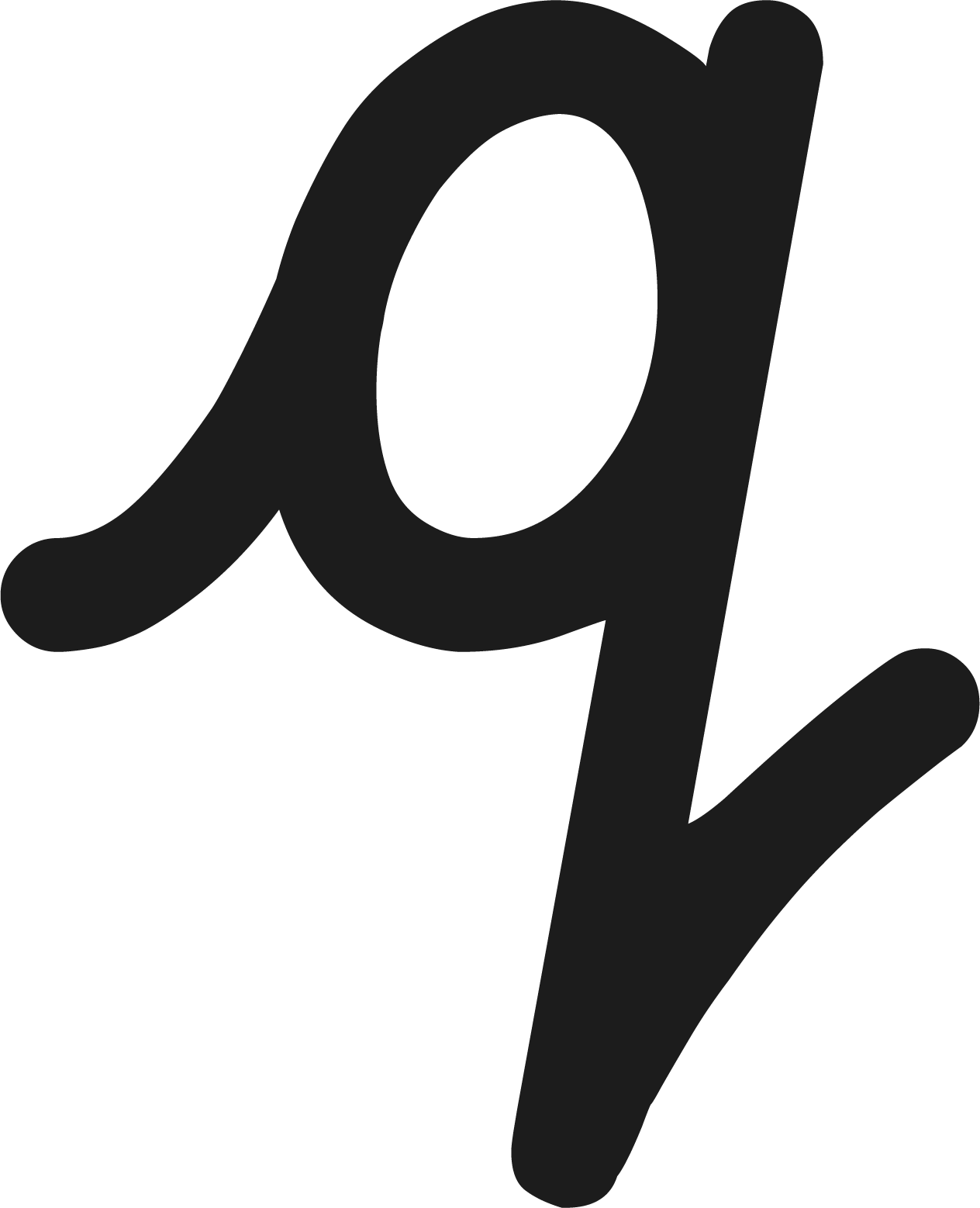 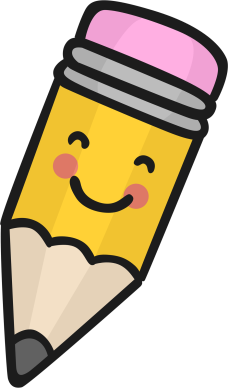 Whoosh in and round your go.
Then zoom under the line and kick out q’s big toe.
Click and watch the pencil to see it write.
Whoosh to the top to start.
Go down and curve the top for your r.
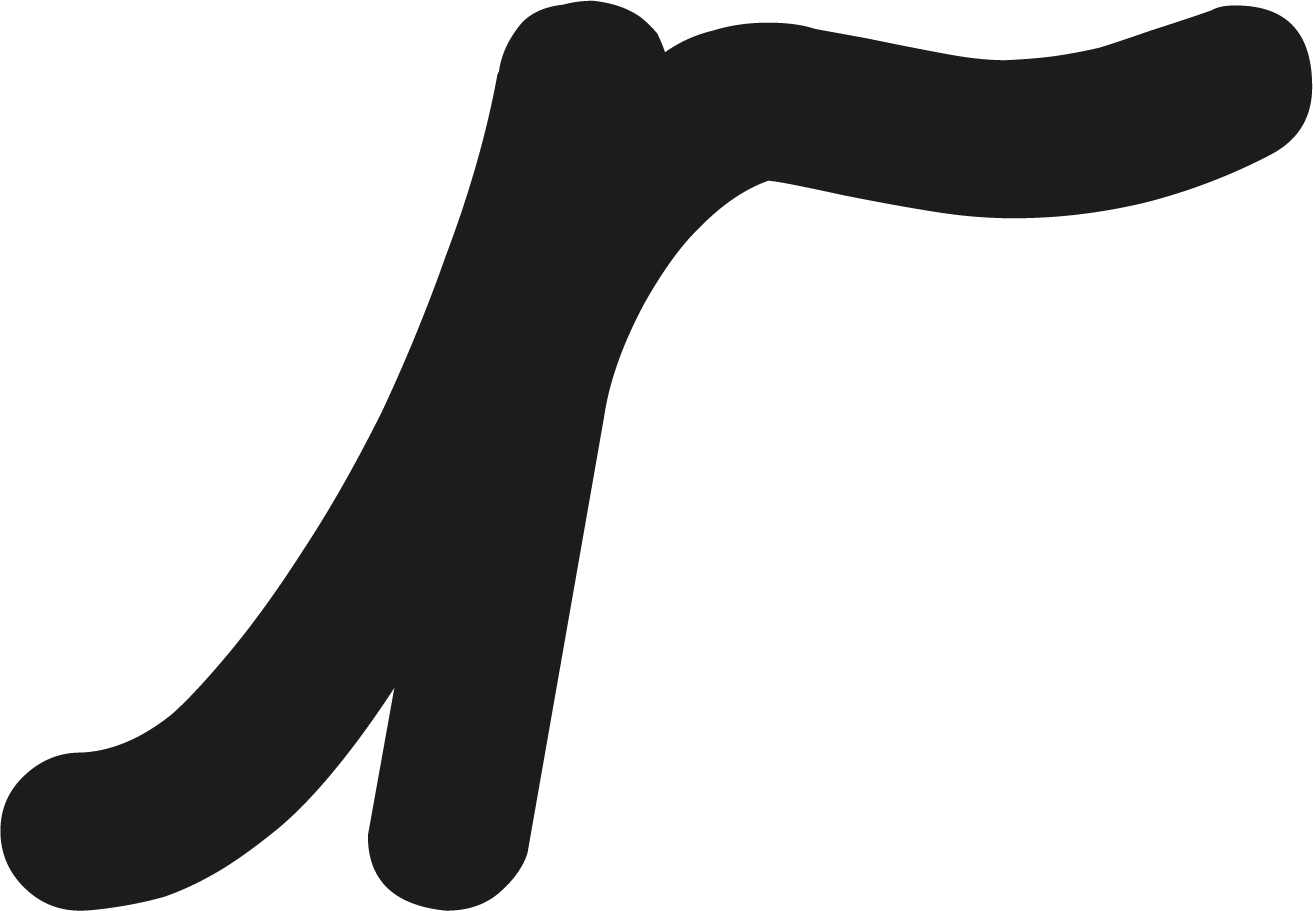 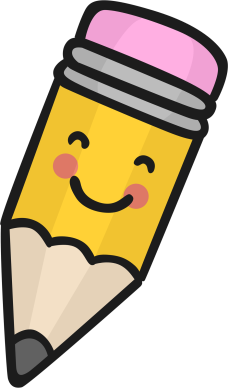 Click and watch the pencil to see it write.
Whoosh in and curl left.
Curl right then lead out of your s.
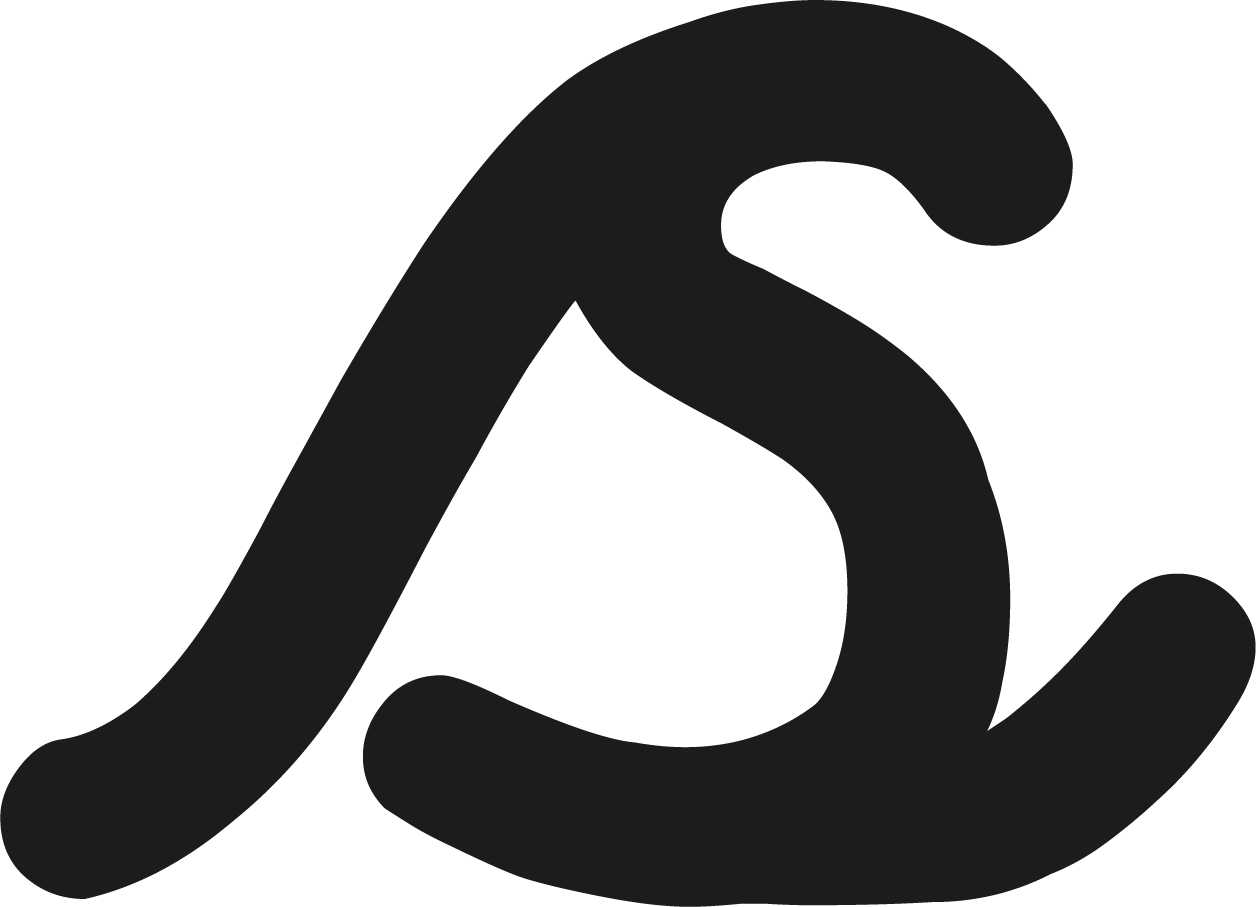 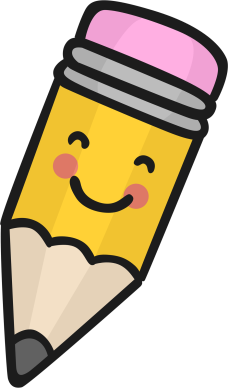 Click and watch the pencil to see it write.
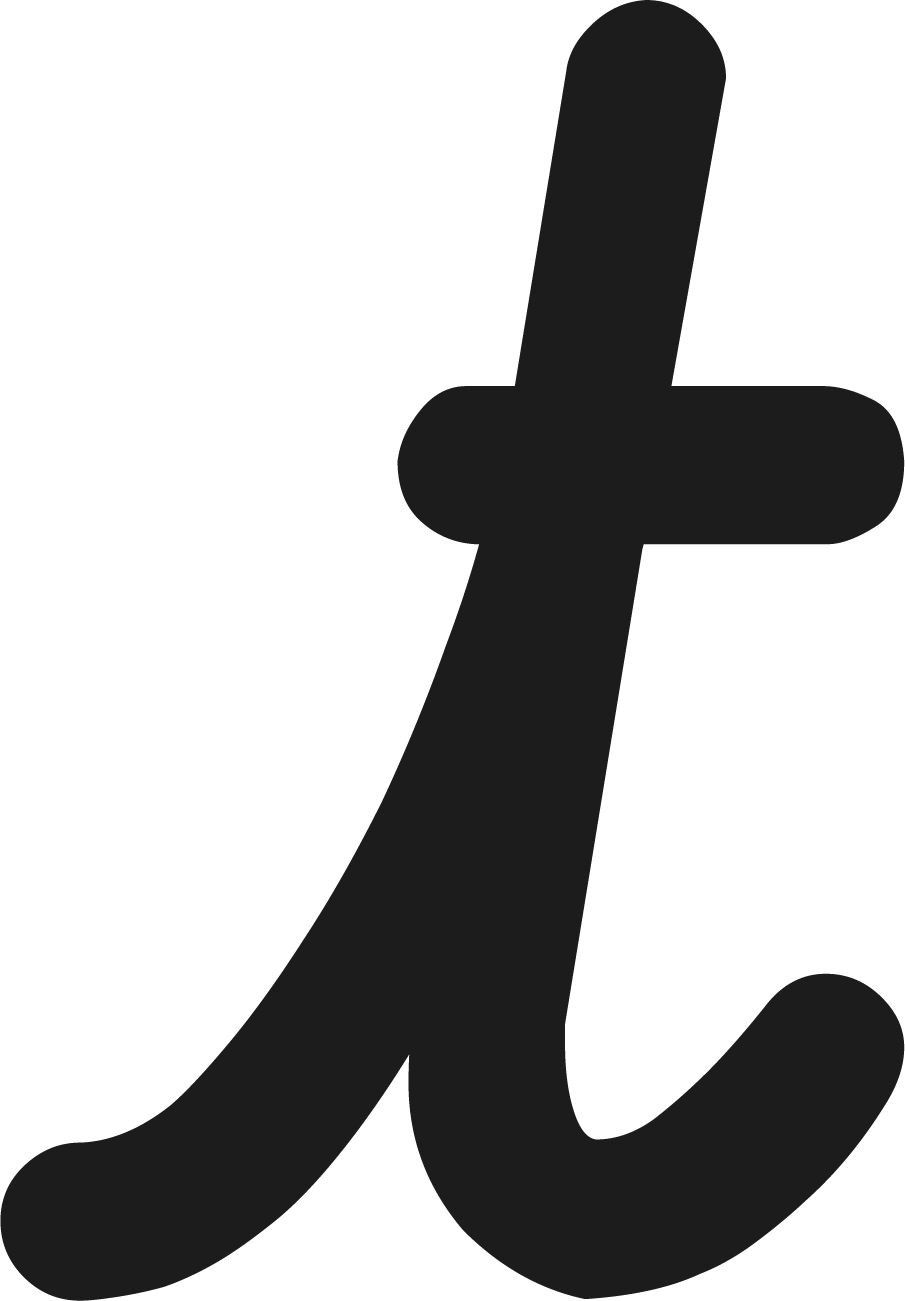 Whoosh to the top and back down,
Then add a flick off of the ground.
You need to cross the t,
With a straight line on his tummy.
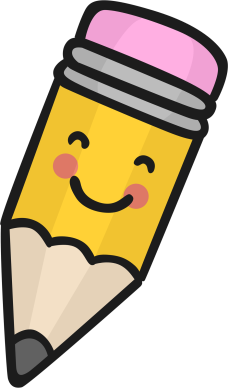 Click and watch the pencil to see it write.
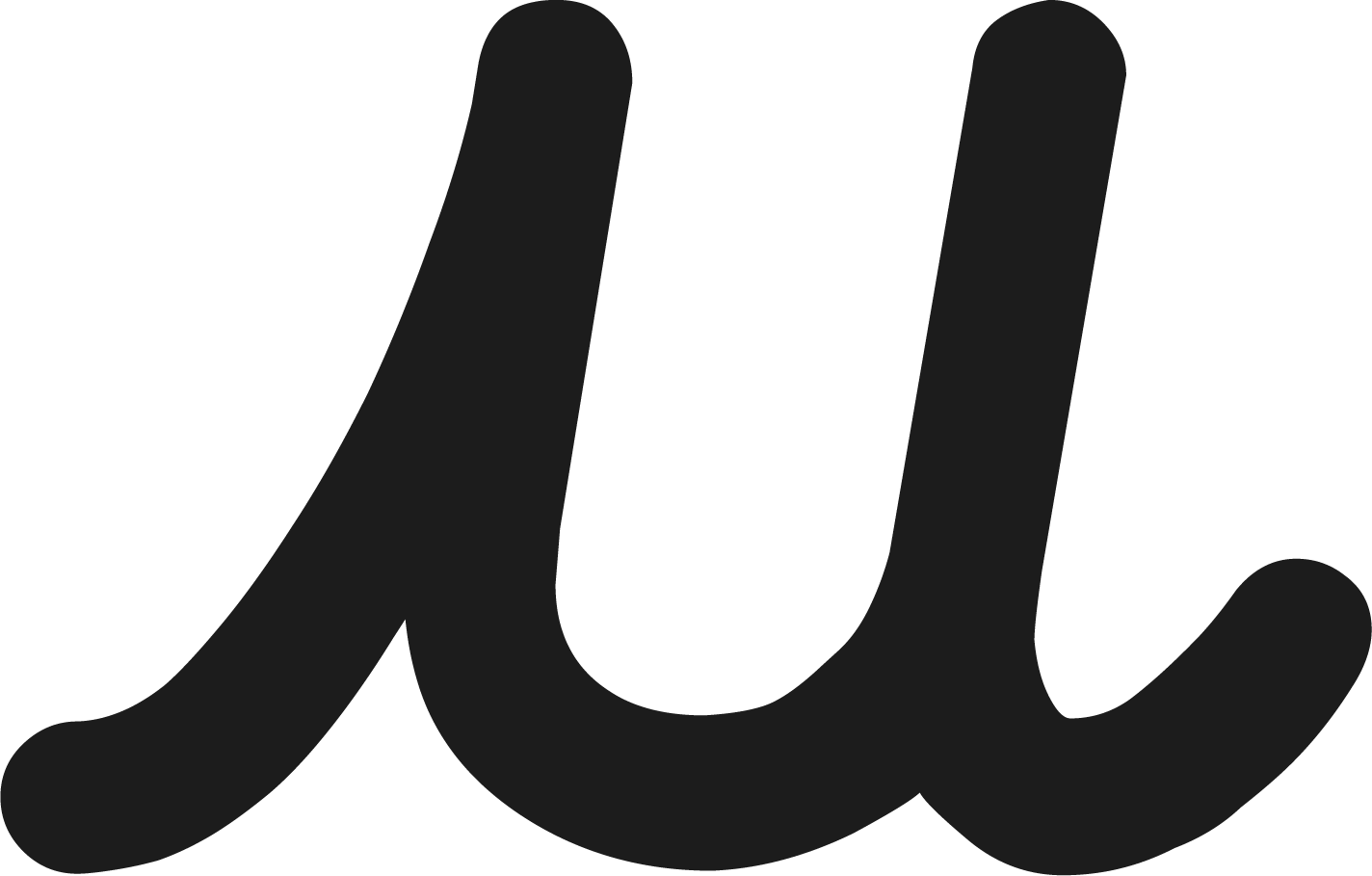 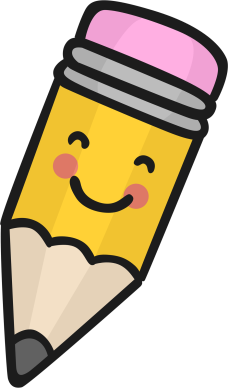 Whoosh up then down
Bend round, go up and down to the ground.
Kick out a toe
And u is ready to go.
Click and watch the pencil to see it write.
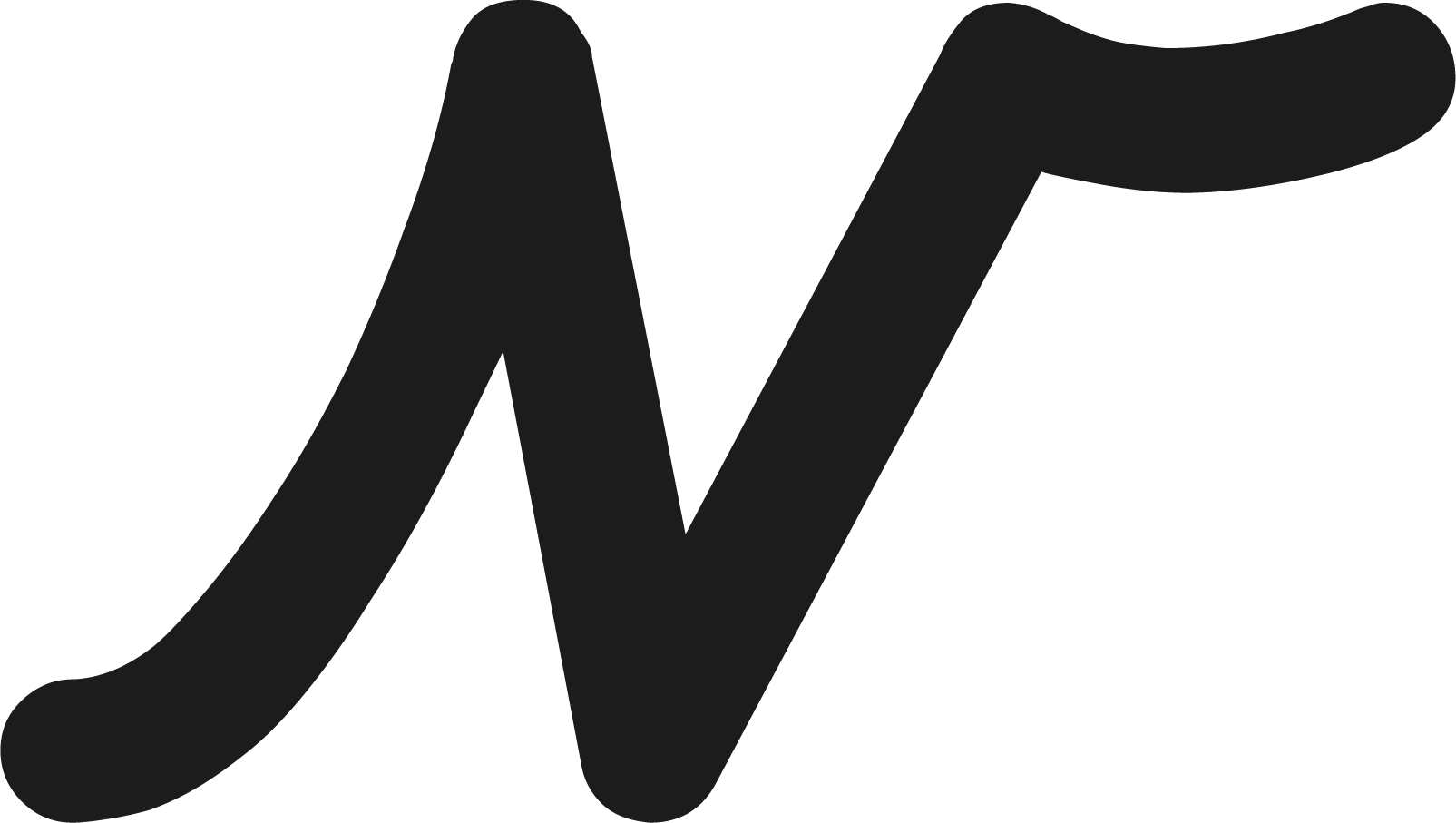 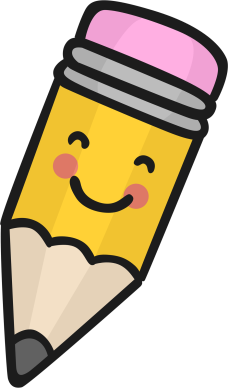 Whoosh up then down into the valley.
Zoom back up and across the top to finish your v.
Click and watch the pencil to see it write.
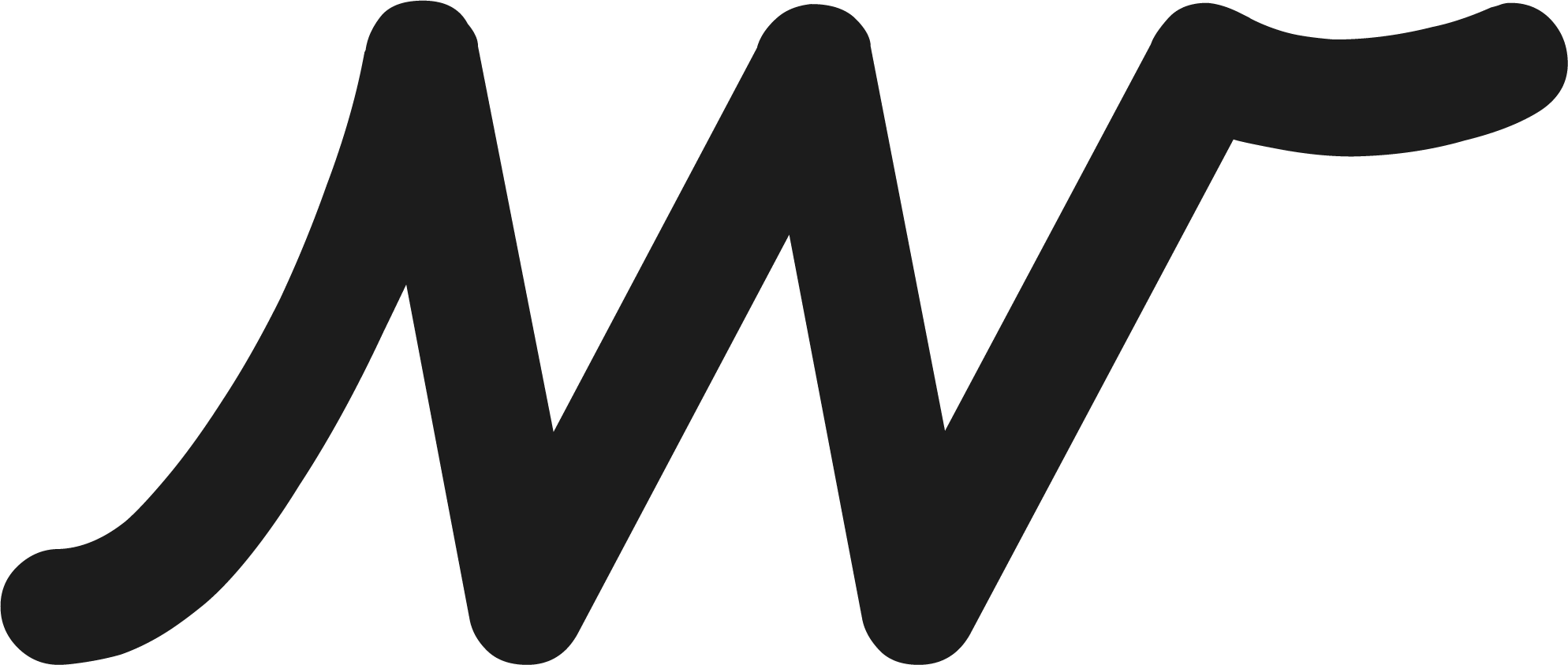 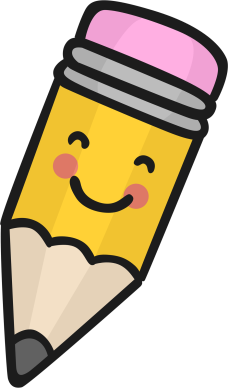 Whoosh in, then down and back up.
Down again, up and across at the top.
Click and watch the pencil to see it write.
Climb up to the top and then slide down from left to right and have a rest.
Jump back to the top, go from right to left and you have an x!
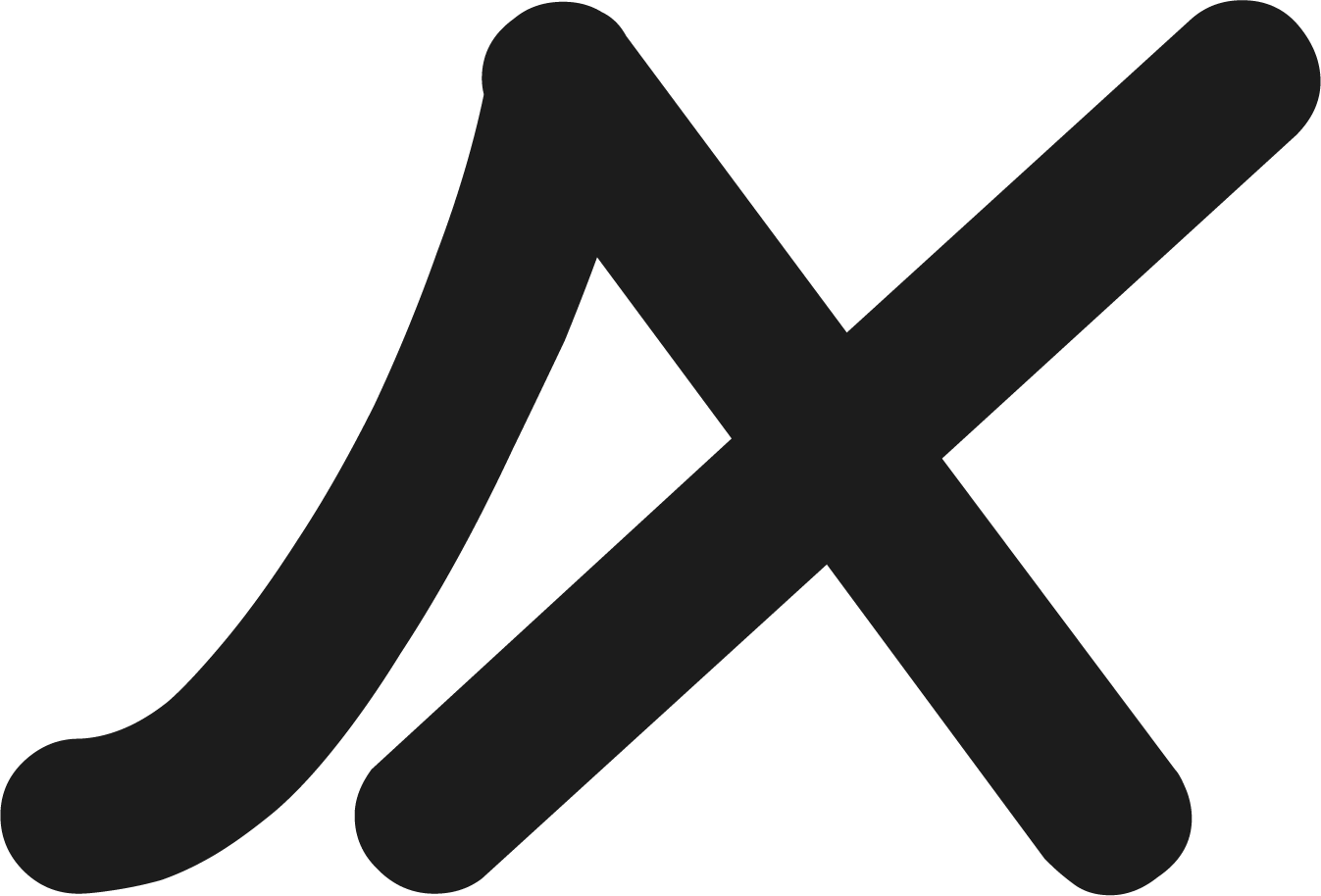 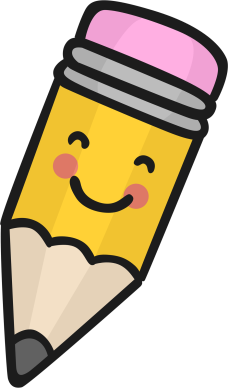 Click and watch the pencil to see it write.
Whoosh up then down and bend round.
Go up then down underground.
Loop the tail under the line,
Lead the y out and it’s looking fine.
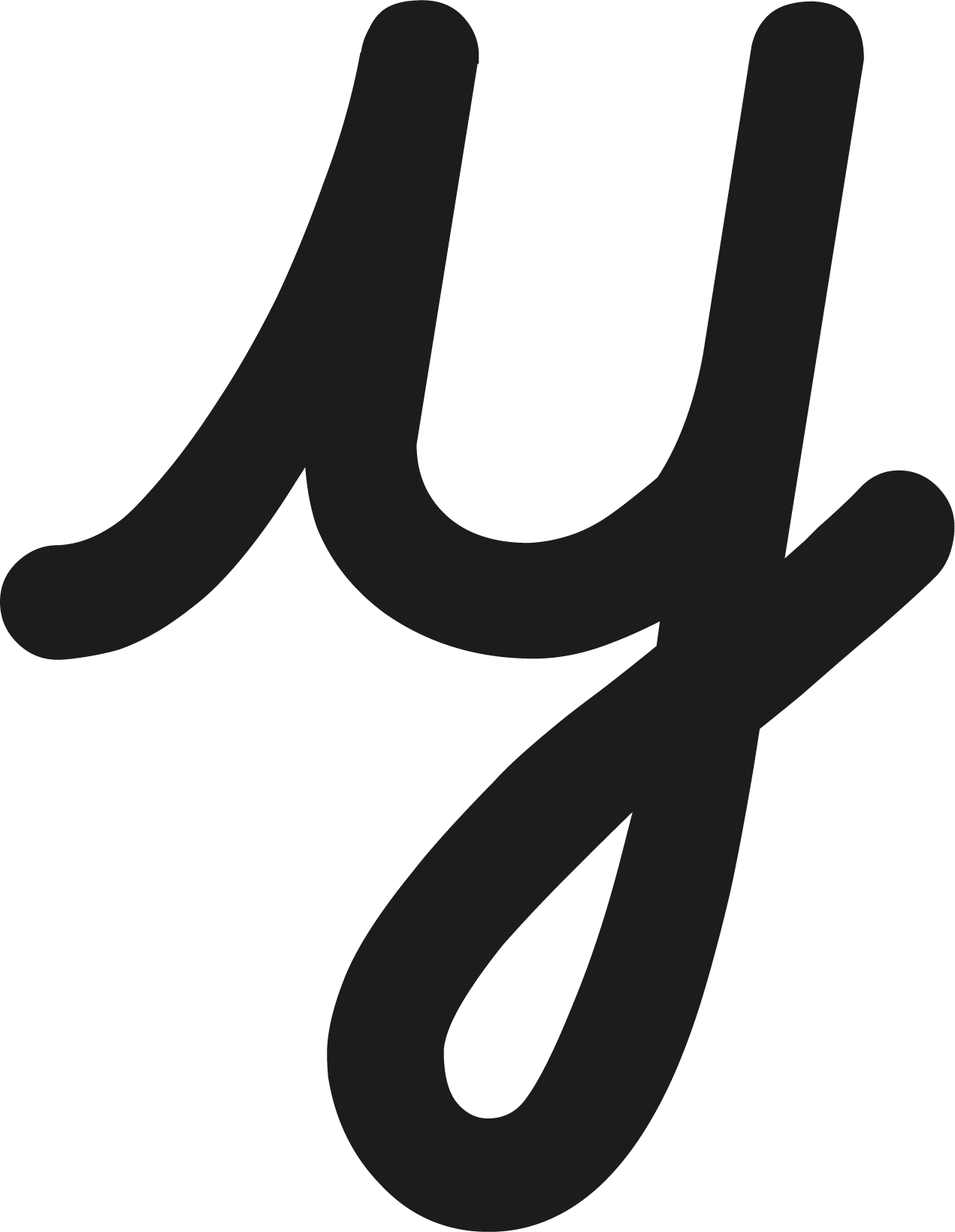 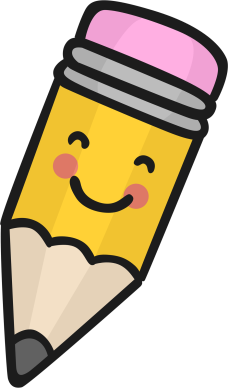 Click and watch the pencil to see it write.
Whoosh up then to the right. 
Zig zag down and back to the right.
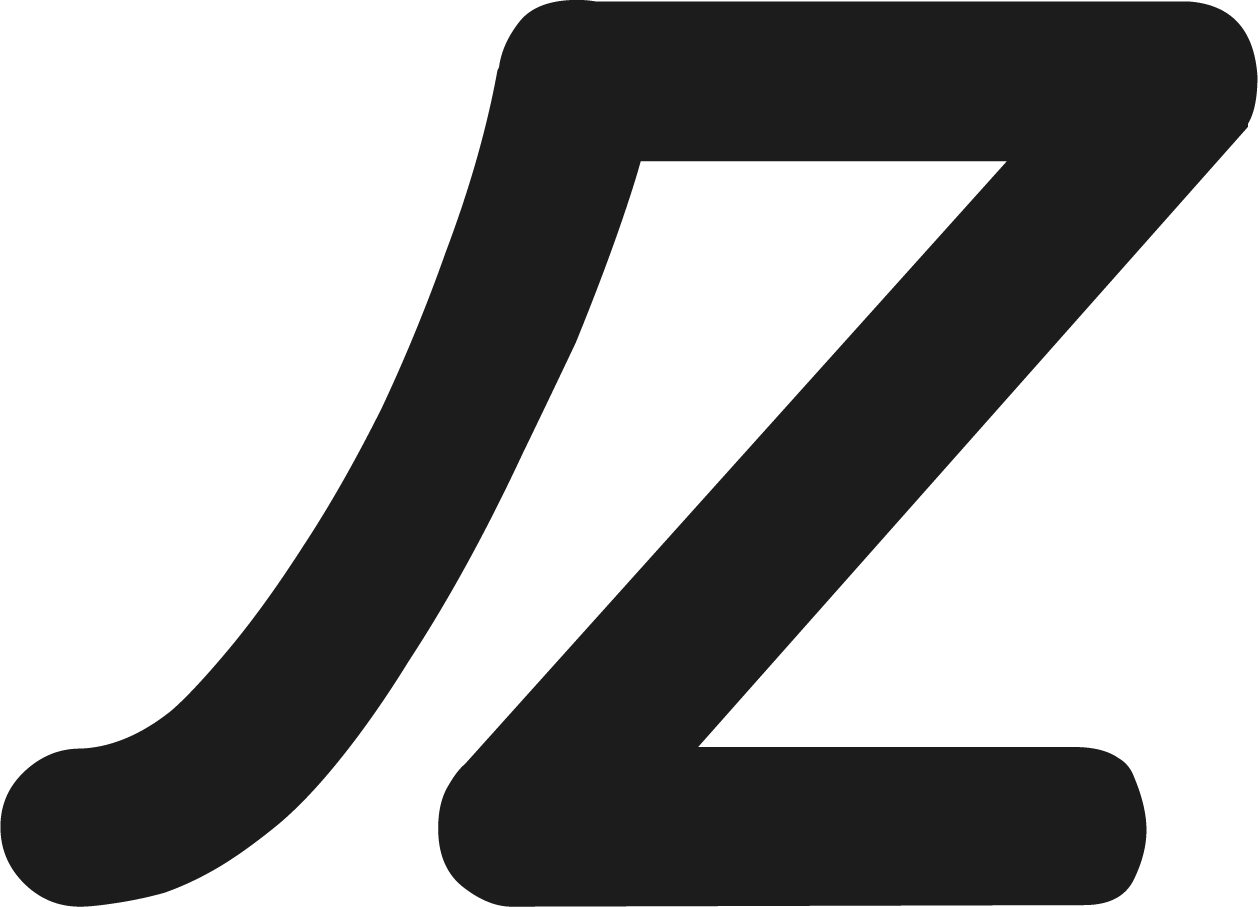 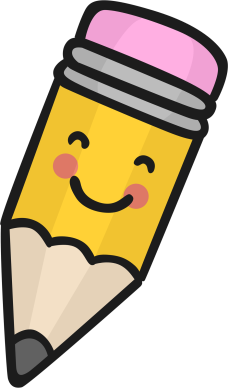